江苏省无锡交通高等职业
技术学校云报销操作手册
目录
一、系统登录及基本信息
二、系统操作规范
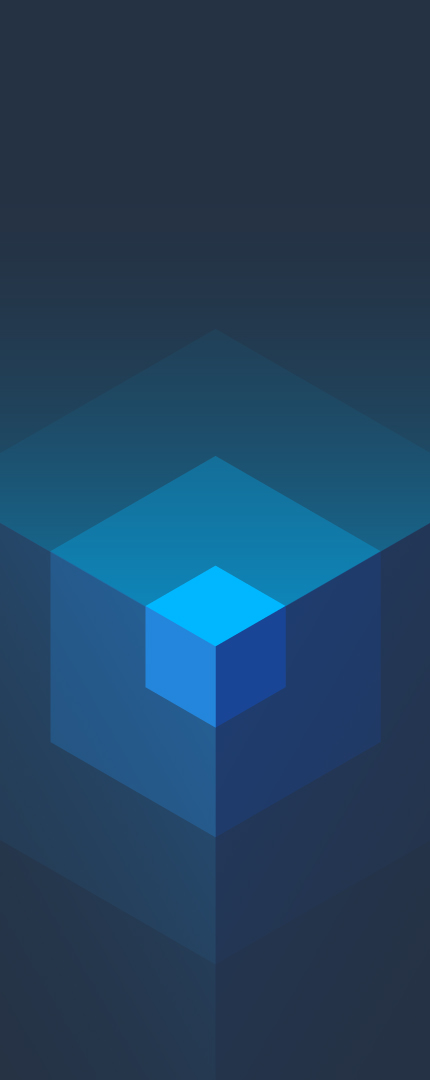 系统登录及基本信息
登录方式
基本信息
PART 1
1、登录方式
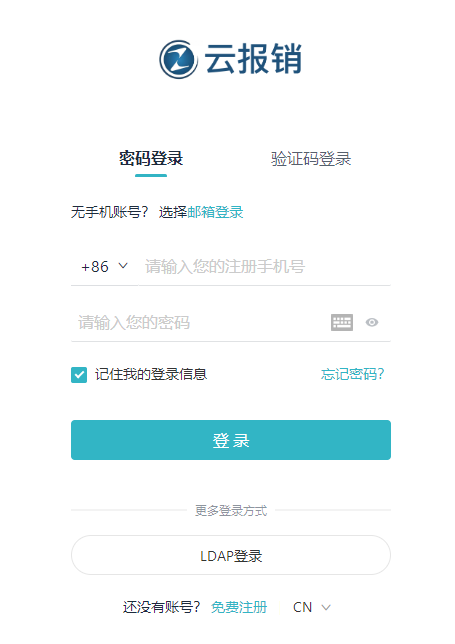 1、WEB端登录地址： http://expense.jsczt.cn/web/app.html?_=1635831622490#/login
2、手机端APP下载地址
Android端http://fir.ekuaibao.com/cloudEkbAndroid
IOS端（IOS的需要设置添加信任）
http://fir.ekuaibao.com/cloudEkbIos
3、登录方式：
密码登录
4、账号及密码：
账号：手机号    初始密码：123456
5、登录对象：差旅报销对所有教职工开放，其他类型报销只对部门报销内勤开放。
其他说明：
1、云报销系统部署在江苏省财政厅，按财政厅相关要求，不同意开放短信平台，系统暂不支持短信登录；

2、WEB端不支持密码重置，重置密码需在手机端操作；

3、暂不支持新用户注册，如有新用户注册需求，请提供姓名及手机号，联系我方人员后台处理；

4、用户手机号错误或密码错误，联系我方人员后台处理。
2、基础设置
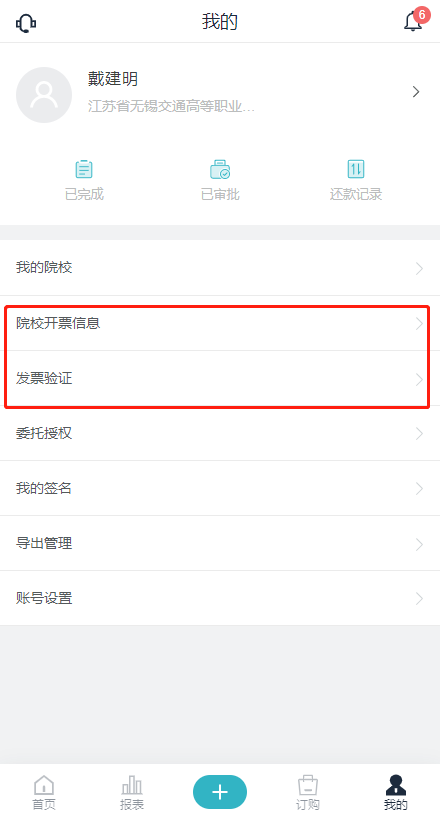 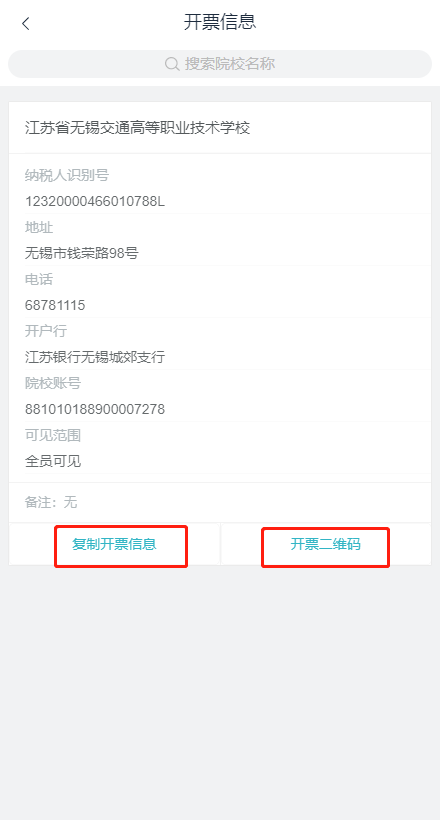 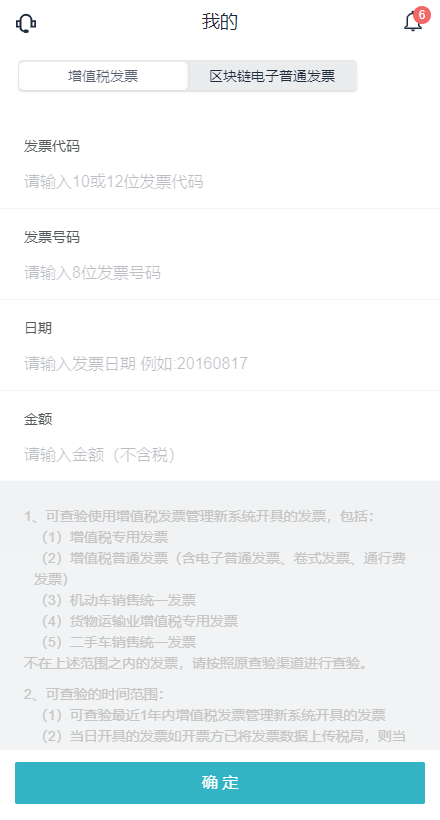 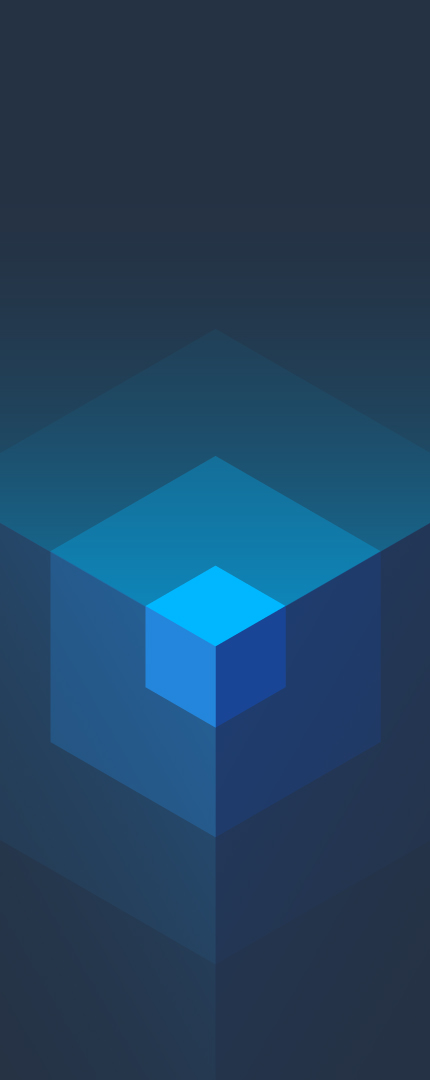 一、更改个人密码
二、出差申请
三、差旅报销
四、供应商及合同登记
五、合同付款
六、其他费用报销
系统操作规范
PART 2
1、更改个人密码
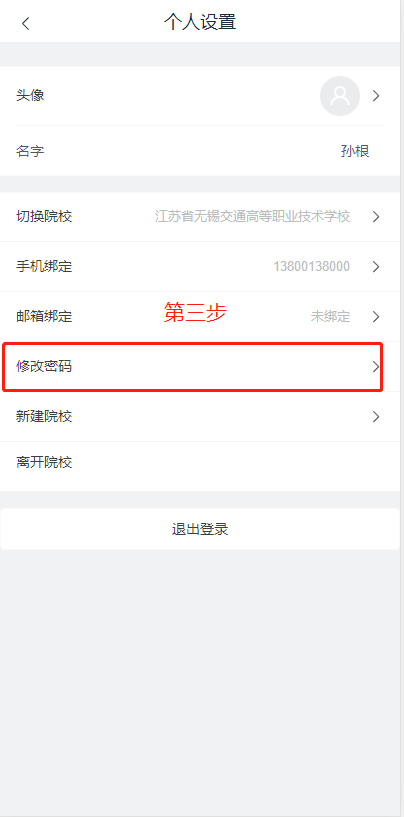 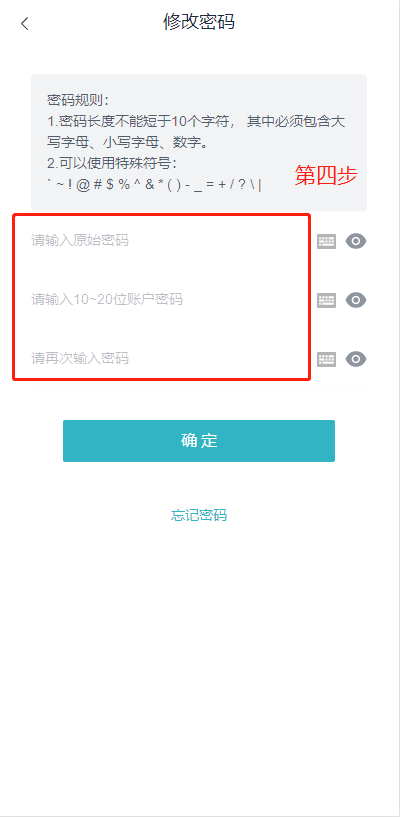 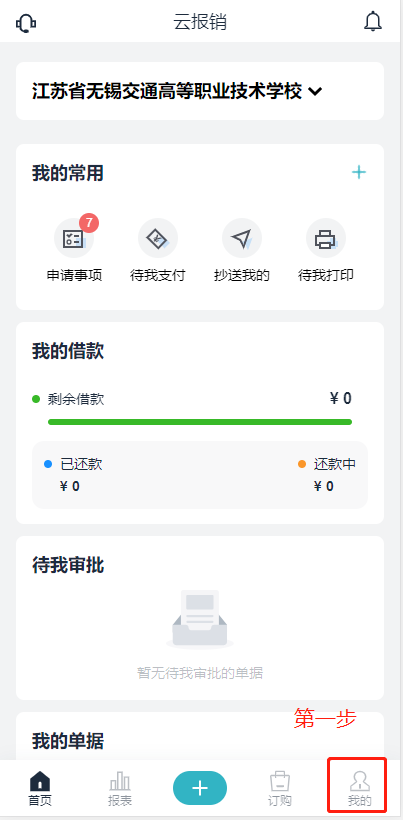 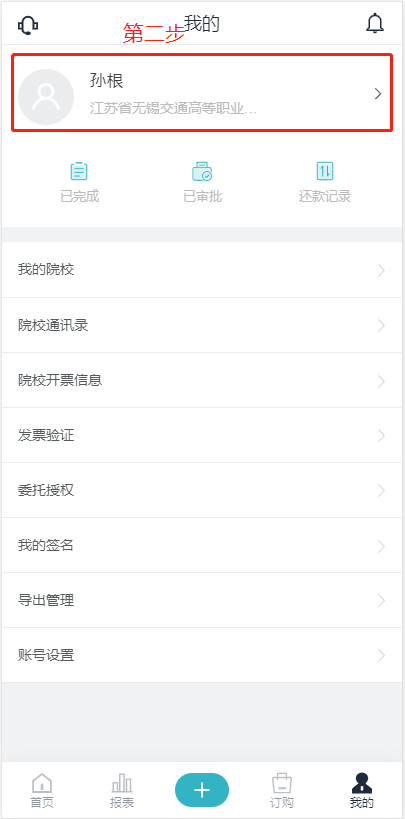 2、出差申请及关联报销规范要求
1、业务场景：

         ①、用于教职工出差的申请；
    ②、原先线下打印出差审批单的所有场景，都需要在云报销系统中填写差旅申请单； 
    ③、线下出差审批单无需再打印，改为线上差旅申请单申请通过后，在报销系统中进行打印（需在电脑端操作）。
2、管理规则：

         ①、若多人出差，出差申请出行人必须选择多人；
         ②、若出差行程有变，可在审批通过的出差申请单上追加补充申请；
    ③、出差申请单审批通过后，才能进行后续的差旅报销。
2、出差申请
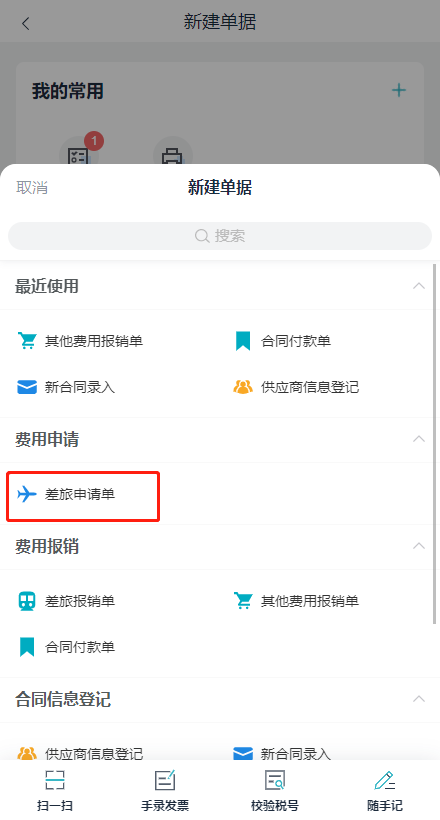 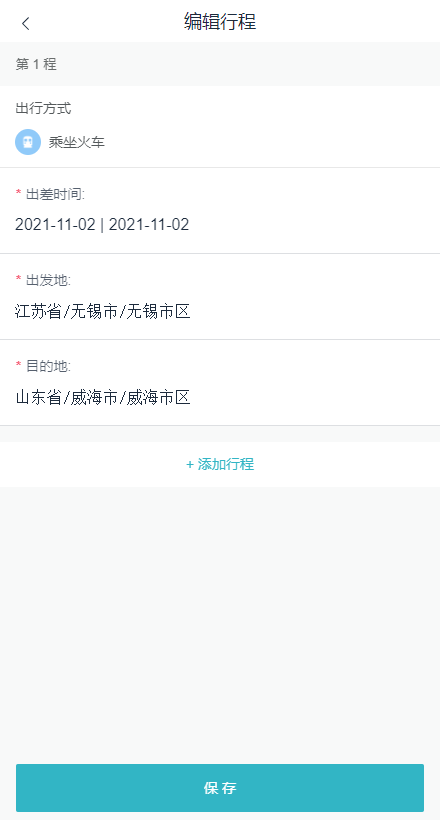 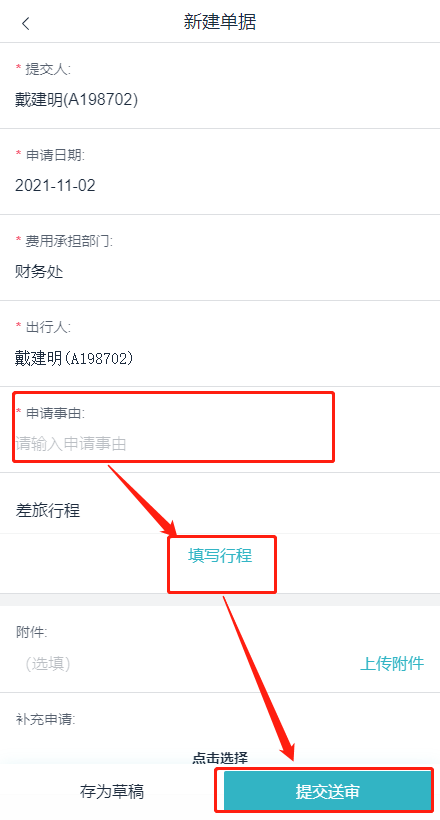 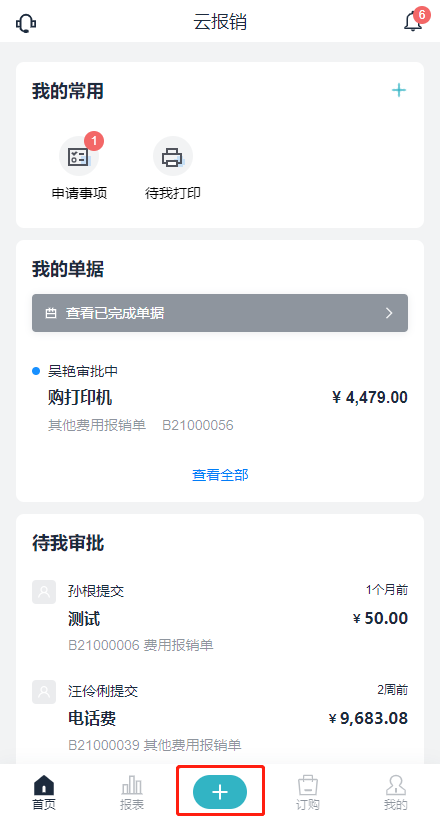 2、出差申请字段填写规范（一）
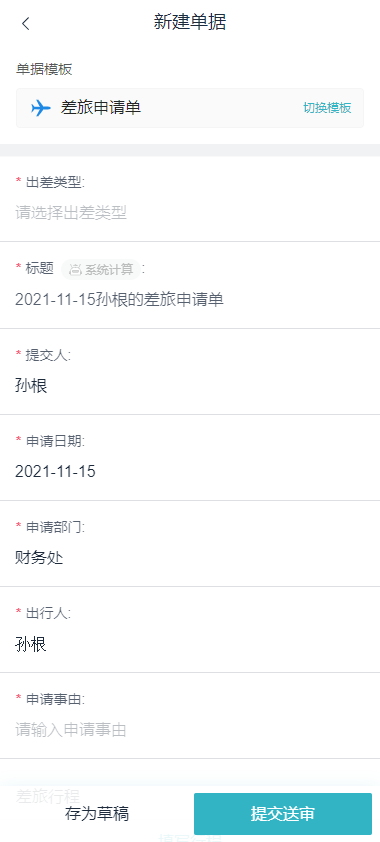 填写项1：出差类型，按实际出行人中最高职务选择，如自己是部门负责人，陪同分管领导一起出差，选择副职校领导出差。
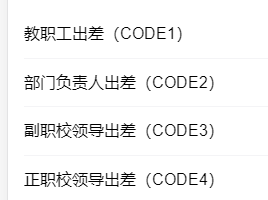 填写项2：申请部门默认申请人部门，若费用承担部门为其他部门，应修改成费用承担部门。
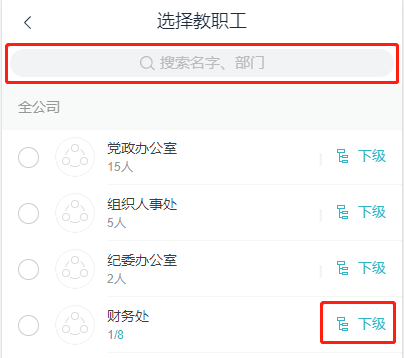 填写项3：出行人，按实际出行人选择，可按出行人姓名快速搜索，也可点击部门下级选择到部门的具体人员，多人一起出差时，需要将出行人一起选择；如一起出行，分开报销时，请分开填写出差申请单。
填写项4：申请事由，填写出差申请的目的及事项。
2、出差申请字段填写规范（二）
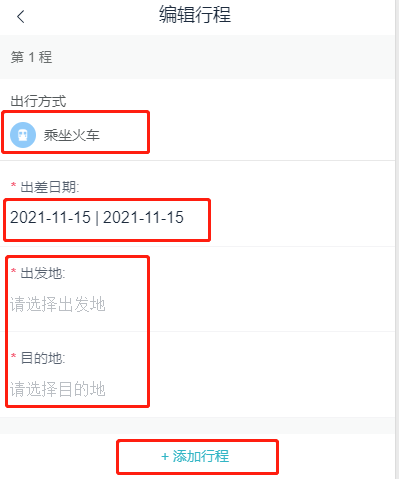 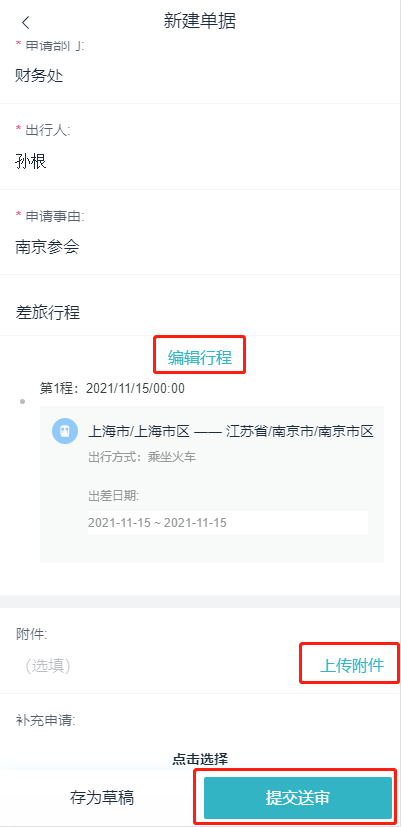 填写项4：添加行程，按实际实际行程添加，出行方式可选：火车、汽车、飞机和公司派车；
出差日期填写出差起始日期；
出发地、目的地按实际情况填写；

若需要添加其他行程，点击最下方添加行程继续添加。
填写项5：上传附件，可将本次出差申请相关的证明文件上传，如会议纪要，政府文件等；
所有信息填写完成后，提交送审。
3、差旅报销规范要求
1、业务场景：

         ①、用于教职工差旅的报销，包括在师资培养费、其他经费等列支的差旅性质的报销（部门经济科目不一定要选择差旅费，但一定要有出差审批单）；
         ②、原线下打印的报销封面无需在打印，报销系统中的差旅报销单审批通过后，在系统中打印报销单（需电脑端操作）。

2、管理规则：

         ①、出差申请单审批通过后，才能进行后续的差旅报销（谁申请出差审批，谁报销）；
         ②、差旅报销必须关联出差申请单，不关联申请单，单据无法提交；
    ③、一次出差申请只能进行一次差旅报销，一次差旅报销也只能关联一张出差申请单；
         ④、若多人住宿开一张发票，需填写住宿天数（老师带学生参加比赛，老师跟学生住宿发票要分开开具）；
         ⑤、多人补贴一起报销，需填写出行人，系统自动计算出行人数和出行天数，自动计算补贴；
    ⑥、提交人与费用承担部门不同时，需提交人的部门与费用承担部门的负责人依次审批；
    ⑦、报销金额大于5000，需分管领导审批。
3、上传发票操作规范：
         ①、发票上传可支持智能拍票、电子发票二维码扫描、PDF文件、手工录入等多种方式；
         ②、当发票出现褶皱、涂改或其他ORC不能准确识别的情况时，请手工录入发票信息；
    ③、一张发票仅可以在系统中上传一次，系统有发票重复上传的校验，针对国税发票，系统有发票真伪验证的校验。
3、差旅报销
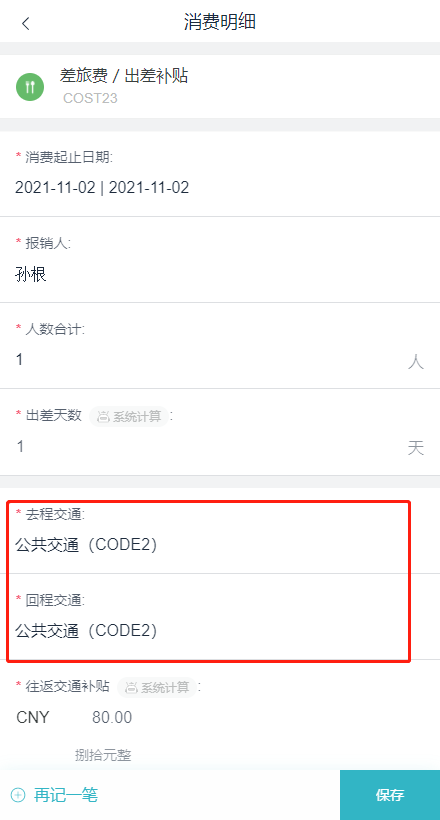 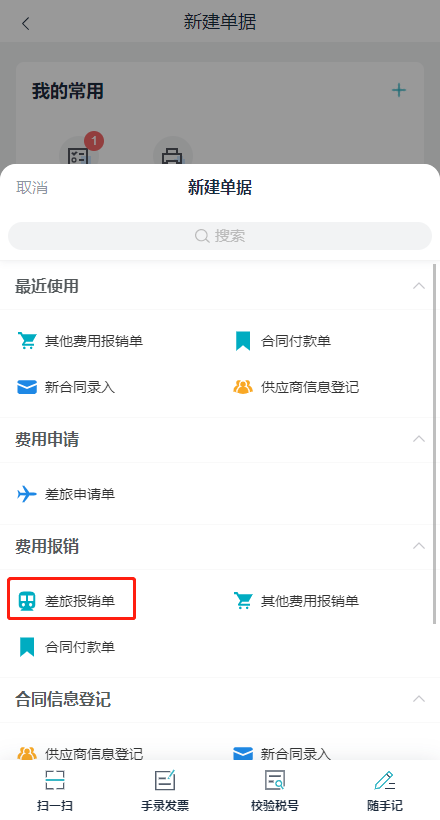 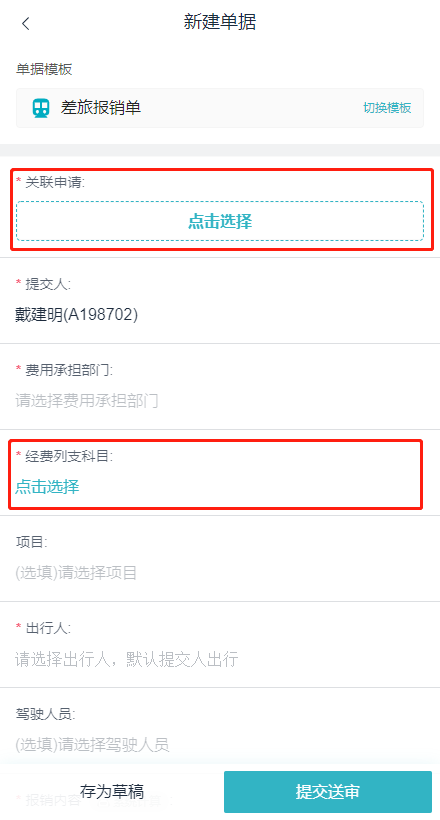 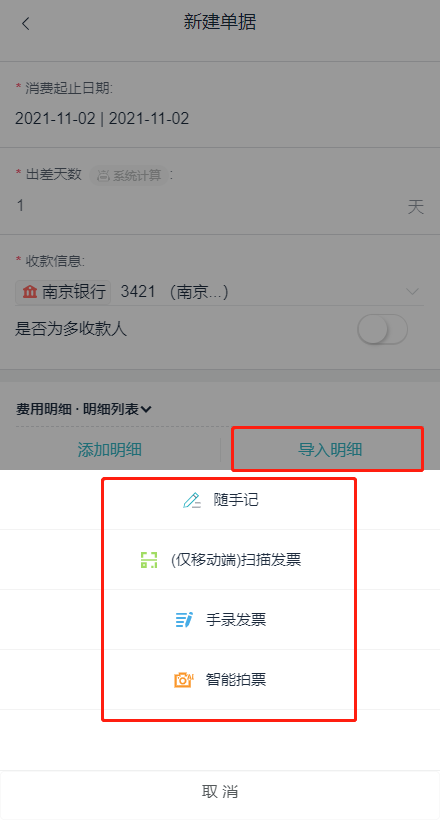 2、选择关联申请单，填写经费列支科目等信息
3、导入消费明细，可通过智能拍票，扫描电子票等方式。
4、添加补贴费用，提交报销单。
1、新增差旅报销单
3、差旅报销字段填写规范（一）
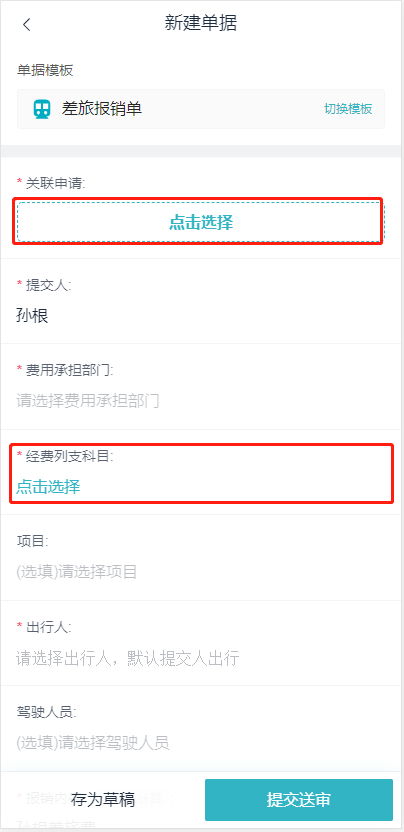 填写项1：关联申请，差旅报销单必须关联审批通过的出差申请单，否则无法提交。
默认项1：根据申请单的费用承担部门同步过来。
填写项2：经费列支科目，必须选择预算科目，选择费用承担部门的预算科目；
默认项2：根据申请单的出行人同步过来。
填写项3：驾驶人员，如有驾驶人员，请填写驾驶员。
3、差旅报销字段填写规范（二）
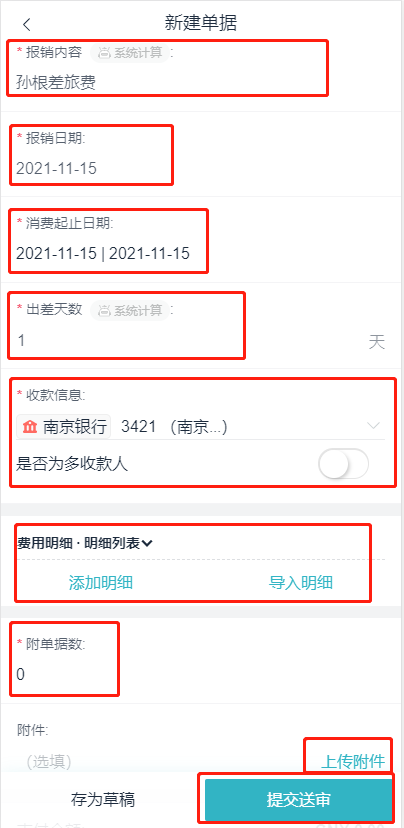 默认项3：根据申请单的申请事由同步过来。
填写项4：默认当前日期，可调整。
填写项5：默认当前日期，根据实际情况调整；
自动计算项1：跟进消费起止日期自动计算。
填写项6：报销收款人，包括户名、银行卡号、开户行信息，首次需添加，以后报销可选择；
填写项7：导入发票或添加补贴；
填写项8：填写本次报销单据的数量。
填写项9：上传本次报销的其他附件。
所有信息填写完成后，提交送审。
3、差旅报销字段填写规范（三）
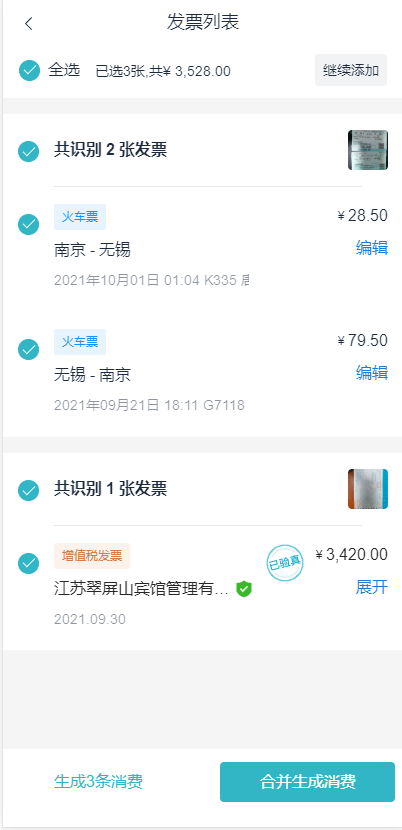 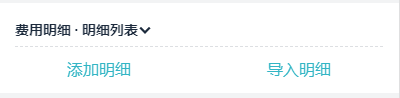 4、针对拍照上传的发票，勾选同样费用类型的发票合并生成消费，如2张火车票和1张住宿费发票情况，先勾选2张火车票，点击合并生成消费，费用类型选择差旅费-火车，确定生成；

然后再勾选住宿费发票，生成1条消费，费用类型选择差旅费-住宿
1、费用明细包括费用类型和发票等关键信息；
2、导入明细操作：主要针对发票直接上传，
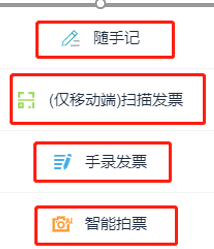 随手记：通过随手记功能记录过的
发票，可快速导入。
扫描发票：扫描电子发票左上角的
二维码快速识别
手录发票：手工录入发票号码信息；
智能拍票：手机拍照识别上传。
3、以智能拍票为例，进行发票信息上传，点击智能拍票后进行拍照，可多张发票一起拍照；
3、差旅报销字段填写规范（四）
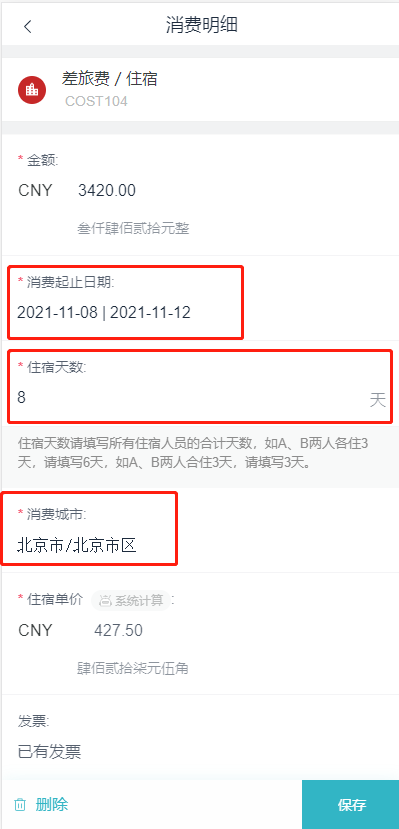 填写项1：消费起止日期，默认当前日期，可调整为实际的住宿时间范围。
填写项2：住宿天数，填写实际的住宿天数，若多人住宿开了一张发票，需要将多人合计天数填写进来。
填写项3：消费城市，选择住宿在哪个城市。
3、差旅报销字段填写规范（五）
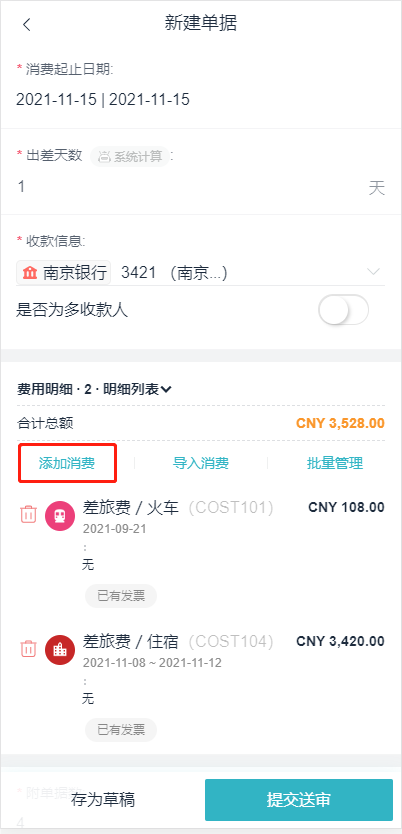 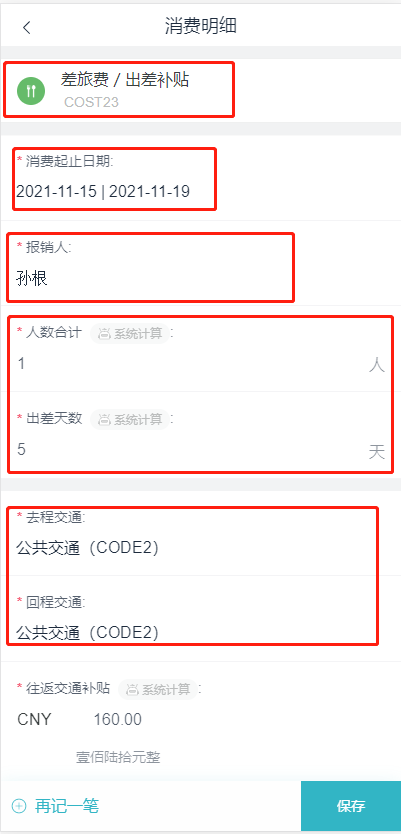 1、出差补贴费用，是没有发票的，需要手工添加，点击单据页面费用类型里的添加费用按钮添加，费用类型选择差旅费-出差补贴；
填写项1：消费起止日期，选择补贴的日期范围。
填写项2：报销人，如多人出差，将多人中享受同样日期补贴的人员一起选择。如A、B、C三人出差，同时出发，其中C提前返回，或C返回时学校派车等情况，则将A、B同时选择填写出差补贴报销，C再单独填写一条出差补贴报销明细；
自动计算项：人数合计、出差天数根据日期和报销人自动计算生成。
填写项3：去程交通和回程交通方式需要选择，自动计算出往返交通补贴。
伙食补贴也自动计算出来。
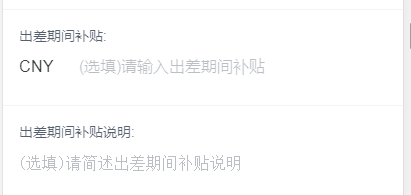 填写项4：特殊情况填写出差期间补贴和说明，根据实际情况填写。
4、供应商及合同登记
1、业务场景：

         ①、用于对公业务档案信息的登记；

2、管理规则：

         ①、先进行供应商档案建立，再进行合同档案的建立，合同档案依托供应商档案；
         ②、供应商档案直接新增，合同档案需提交人的上级负责人审批；
    ③、系统中已有供应商，无需再进行新供应商登记操作，合同登记时直接选择已有供应商；
    ④、合同登记完成后，才可进行后续的合同付款操作。
4、供应商登记
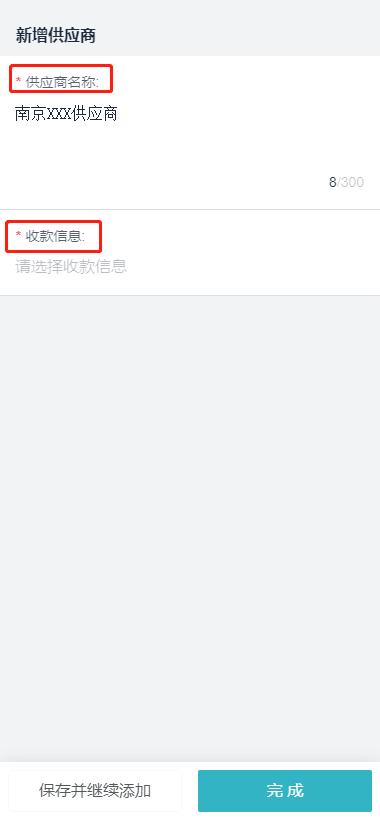 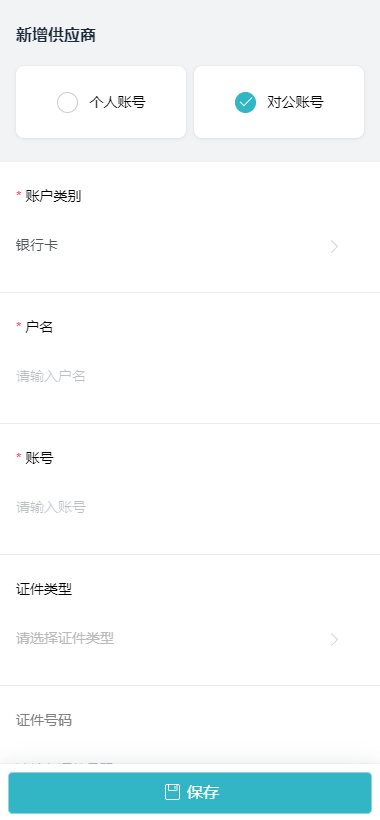 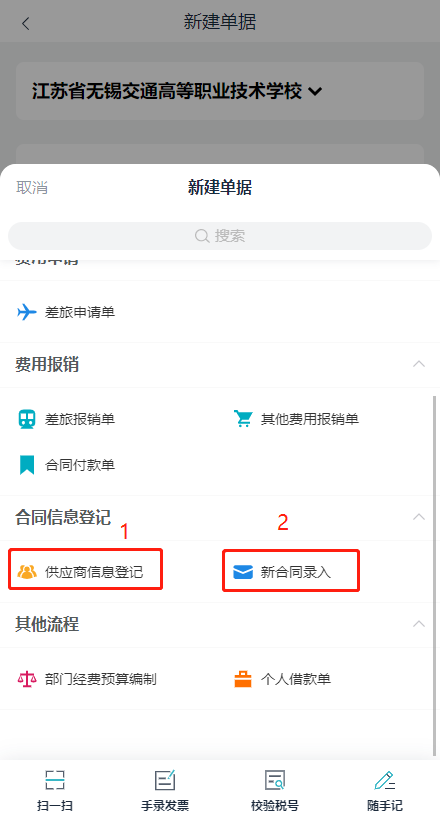 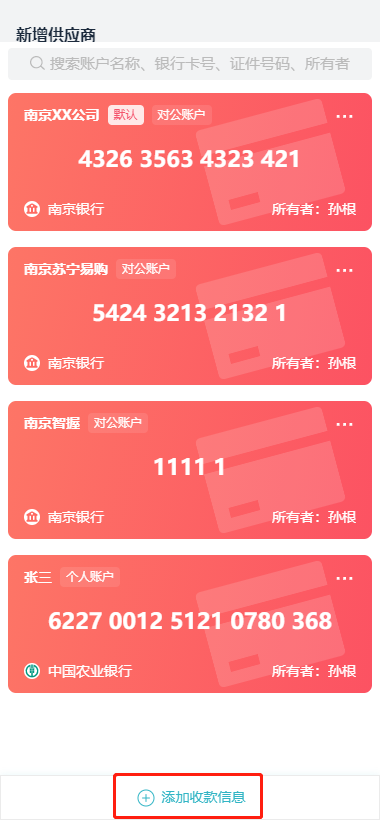 4、选择对公账号，填写详细收款信息
3、点击添加收款信息，或选择已有收款信息
2、填写供应商名称和收款信息
1、新供应商登记
4、合同登记
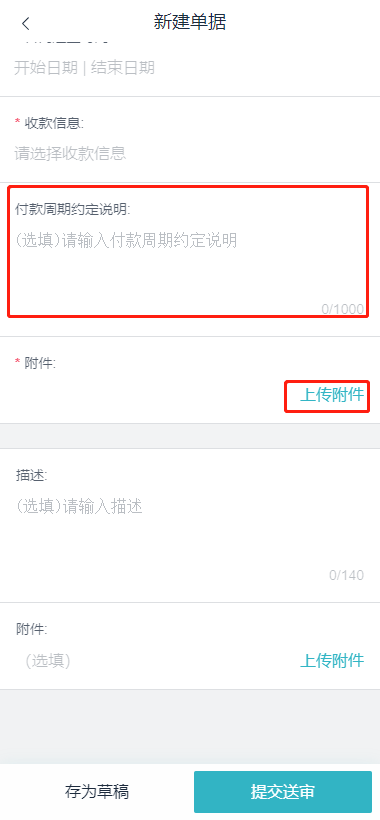 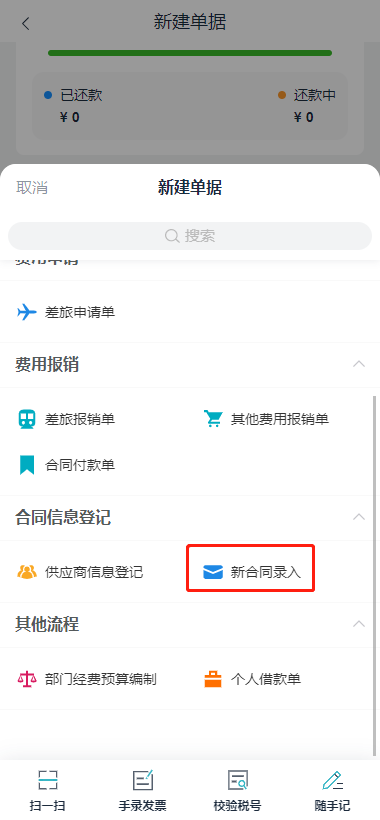 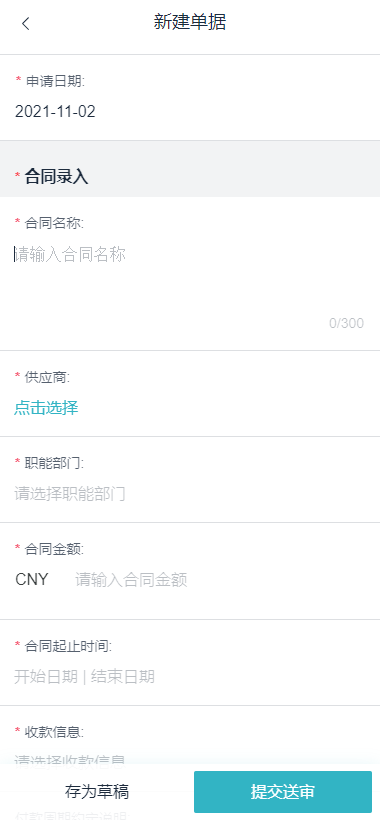 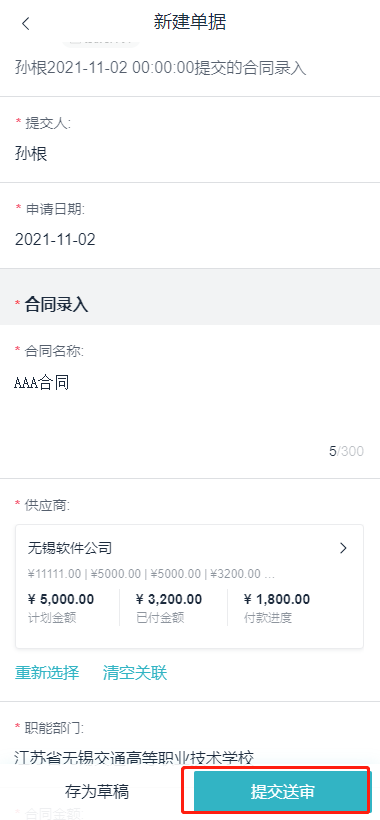 3、上传合同附件，填写付款周期约定说明等
2、填写合同信息，选择供应商等
4、完成信息填写后提交送审
1、新合同登记
5、合同付款
1、业务场景：

         ①、用于对公支付报销业务；

2、管理规则：

         ①、合同付款单必须关联合同进行付款；
         ②、付款金额不得超过合同金额及合同审定金额；
    ③、合同审定完成后，最后一笔付款填写合同审定金额；
    ④、提交人与费用承担部门不同时，需提交人的部门与费用承担部门的负责人依次审批；
    ⑤、报销金额大于5000，需分管领导审批；
    ⑥、固定资产、无形资产报销时，在固定资产、无形资产验收时，才填写固定资产、无形资产费用类型，未形成固定资产或无形资产时的相关报销，请选择默认类型。
5、合同付款
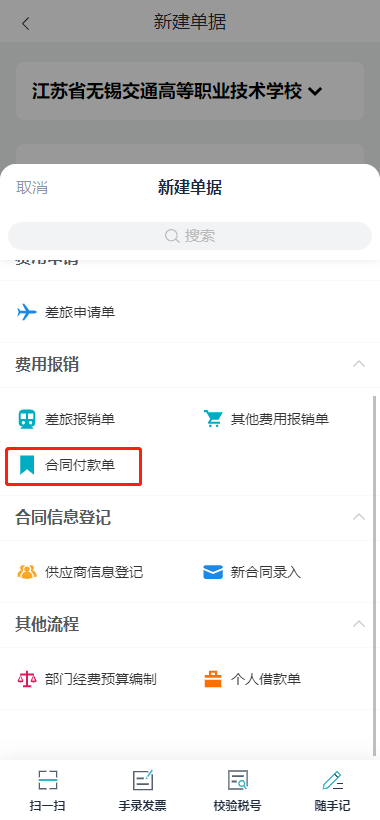 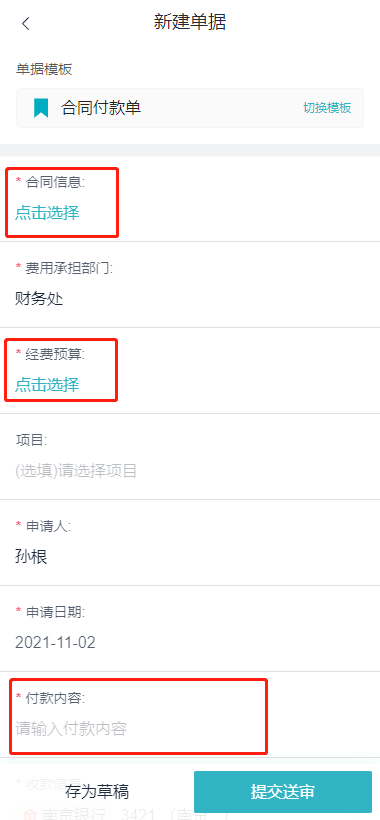 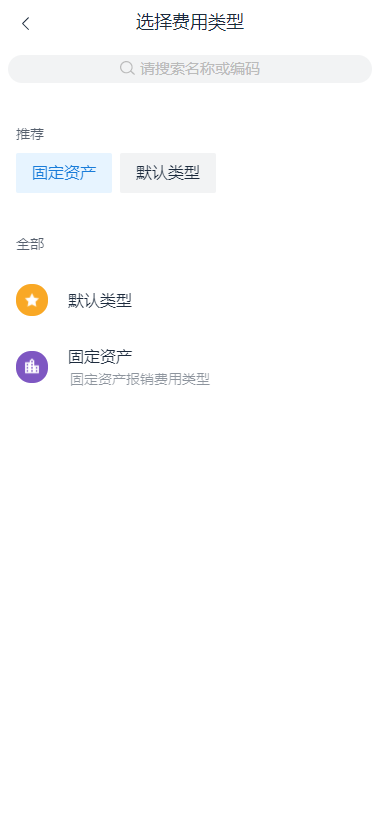 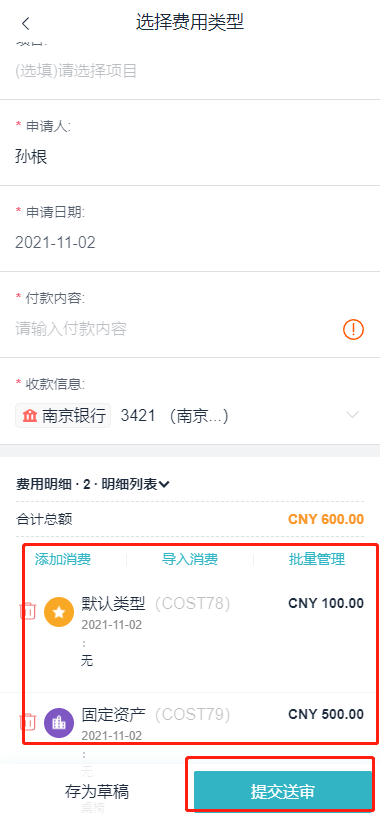 3、填写付款费用类型，若报销固定资产或无形资产，还需填写固定资产、无形资产卡片信息。
2、选择合同信息及预算，填写付款内容等
4、完成信息填写后提交送审
1、合同付款申请
6、其他费用报销
1、业务场景：

         ①、用于其他非差旅、非合同报销付款业务；

2、管理规则：

         ①、其他付款单通过直接新增的方式，无需关联申请单、合同等信息；
    ②、提交人与费用承担部门不同时，需提交人的部门与费用承担部门的负责人依次审批；
    ③、报销金额大于5000或报销科目为公务接待的，需分管领导审批；
    ④、固定资产、无形资产报销时，在固定资产、无形资产验收时，才填写固定资产、无形资产费用类型，未形成固定资产或无形资产时的相关报销，请选择默认类型。
6、其他费用报销
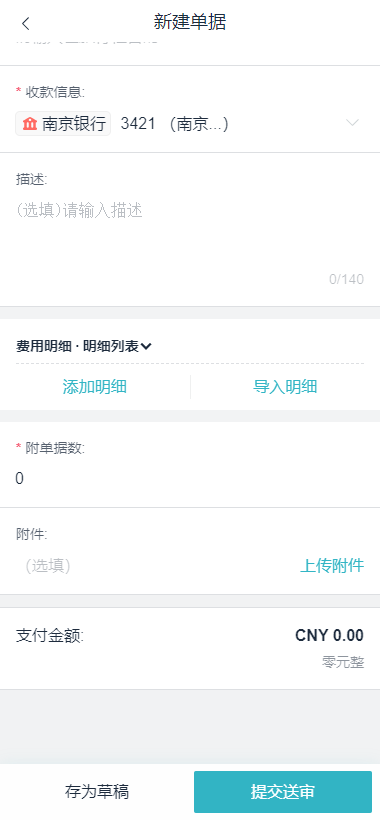 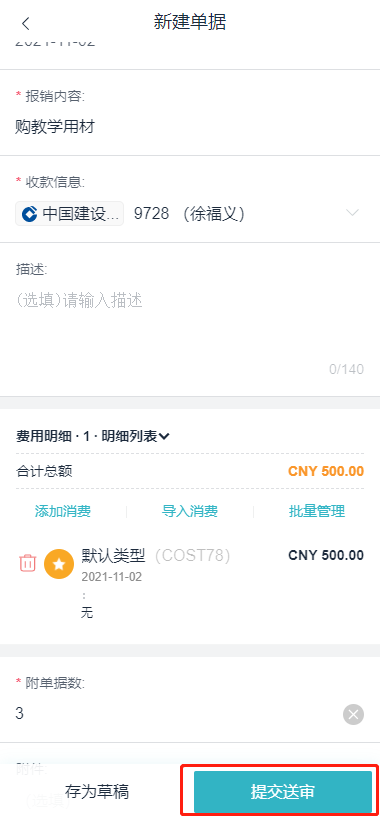 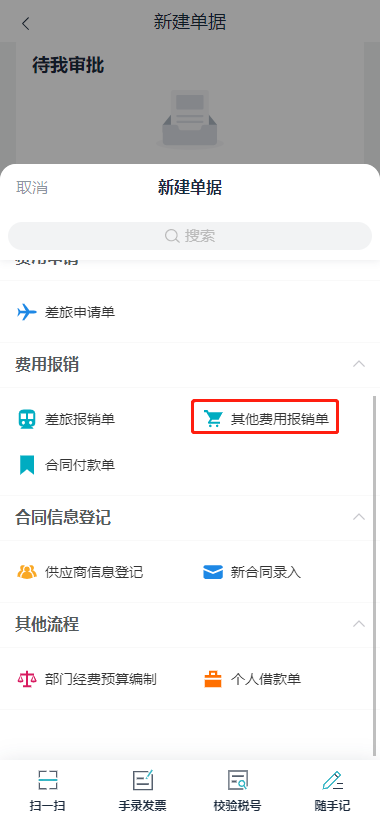 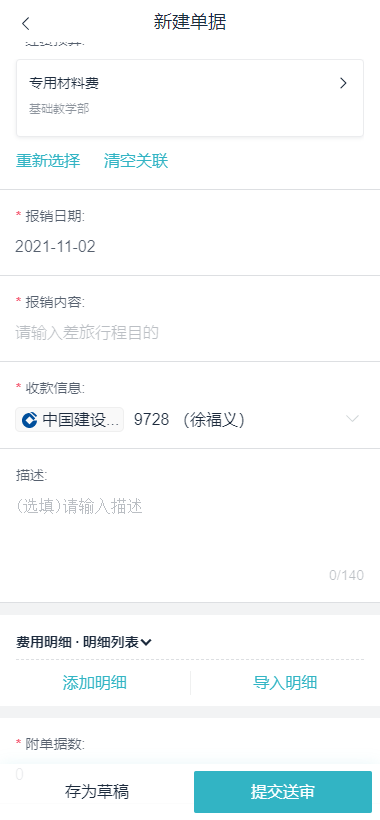 3、填写报销内容、附单据数，上传报销发票
2、选择经费列支科目、收款信息等
4、完成信息填写后提交送审
1、其他费用报销申请
7、特殊业务及问题处理
1、如经办部门与费用承担部门为两个部门，则由经办部门报销内勤发起报销，部门选择费用承担部门。
2、批量支付业务，如报销班主任费、值班费等费用时，收款人信息选择批量支付账户，并将教师的报销明细EXCEL表上传到附件中。
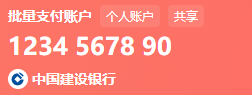 3、先报销后补票情况
（1）费用明细通过直接添加方式，并选择发票是待开发票；补贴费用，或其他无发票情况，选择无发票；
（2）管理员可在待开发票页面查询到哪些单据缺少发票，可一键提醒报销人上传发票；
（3）教职工实际收到发票后，可找到对应单据、消费明细上传补充发票；
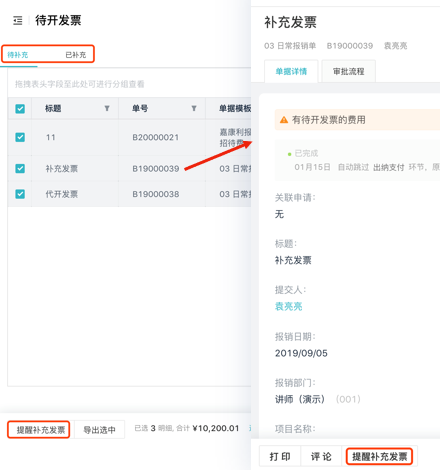 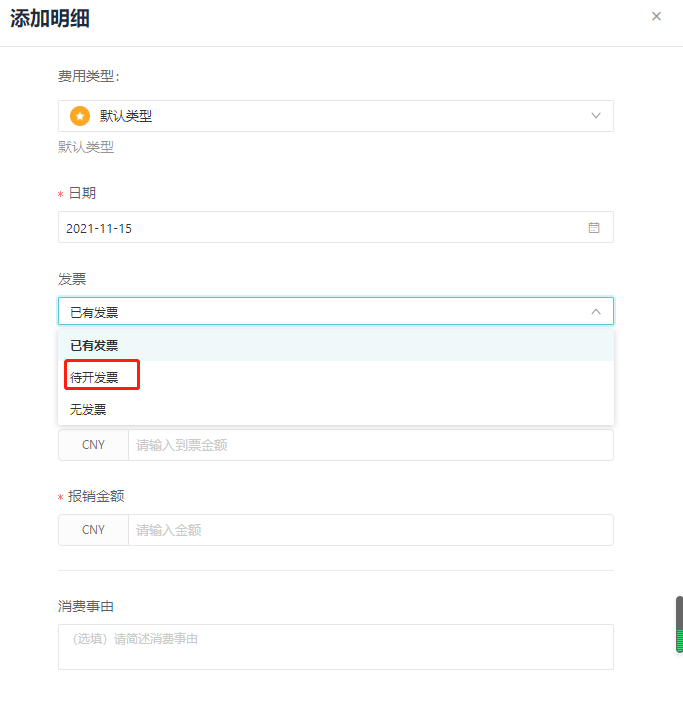 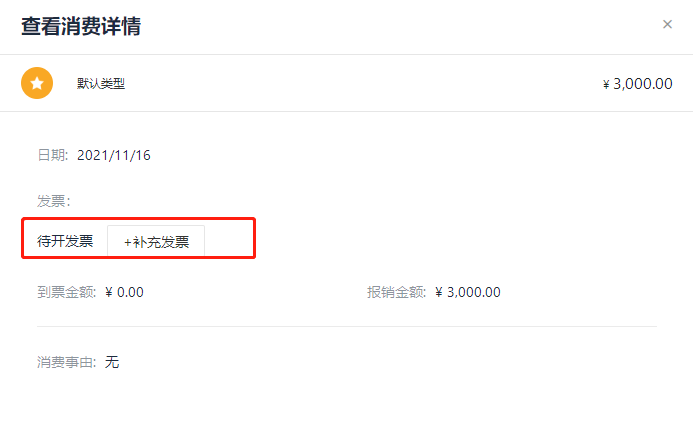 先报销后补票情况
4、系统安装后，登录会提示获取手机权限，请全部选择同意，若不同意权限可能会出现发票拍照无法识别等情况，此时可卸载系统重装，或在手机设置—应用—权限管理中找到云报销，手动开启全部权限。